Fig. 2 Representative images of EBER-1 and cell cycle regulators detected by ISH and ICH  Brown denote positive ...
Acta Biochim Biophys Sin (Shanghai), Volume 41, Issue 5, May 2009, Pages 414–428, https://doi.org/10.1093/abbs/gmp025
The content of this slide may be subject to copyright: please see the slide notes for details.
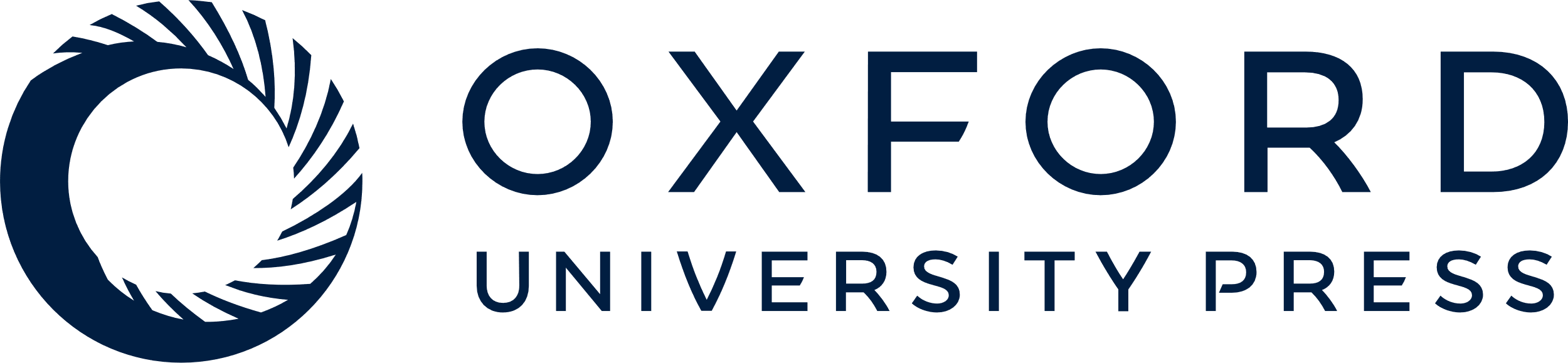 [Speaker Notes: Fig. 2 Representative images of EBER-1 and cell cycle regulators detected by ISH and ICH  Brown denote positive signal. Expression of EBER-1 mRNA in the columnar epithelia cells (A) and differentiated non-keratinizing NPC (B). Expression of p16 in chronic inflammation of nasopharyngeal mucosa (C) and differentiated non-keratinizing NPC (D). Expression of p27 in squamous epithelium (E) and differentiated non-keratinizing NPC (F). Expression of p19 (G) and cyclin D1 (H) in differentiated non-keratinizing NPC. Expression of Rb in chronic inflammation of nasopharyngeal mucosa (I) and differentiated non-keratinizing NPC (J). Expression of phosphorylated Rb in chronic inflammation of nasopharyngeal mucosa (K) and differentiated non-keratinizing NPC (L). Expression of CDK4 (M) and DP2 (N) in differentiated non-keratinizing NPC. Expression of E2F6 in the columnar epithelia cells (O) and differentiated non-keratinizing NPC (P). Bar = 200 µm.


Unless provided in the caption above, the following copyright applies to the content of this slide: © The Author 2009. Published by ABBS Editorial Office in association with Oxford University Press on behalf of the Institute of Biochemistry and Cell Biology, Shanghai Institutes for Biological Sciences, Chinese Academy of Sciences.]